How cool is that! A minimalist account of how pseudo-questions in English
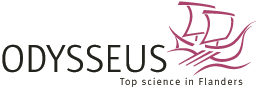 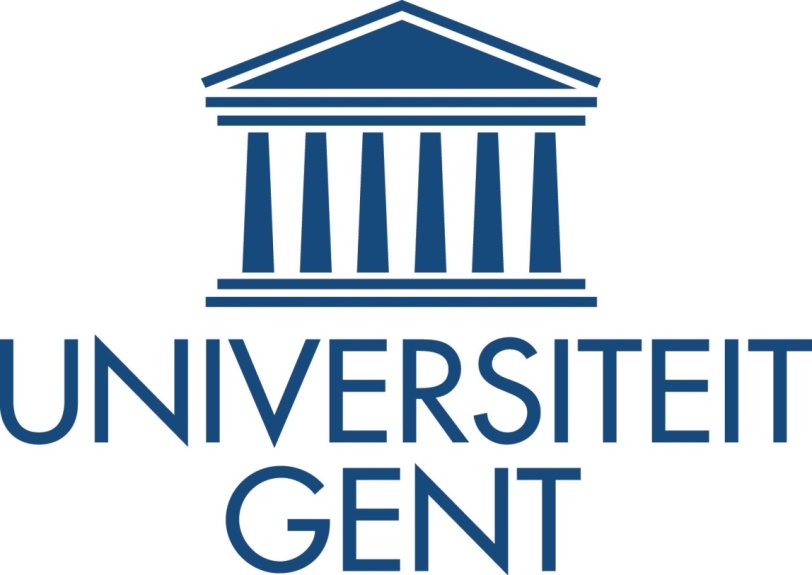 Rachel Nye (GIST, Ghent University)
rachel.nye@ugent.be
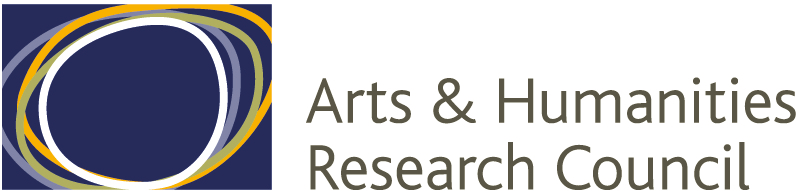 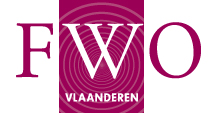 Grant no. G091409
Syntactic properties of HPQs
Non-(standard) interrogative-like behaviour
intensifiers	22) 	a. ??How totally weird is that? 		(HDQ)	
				b. How totally weird is that! 		(HPQ)
			23)	a. *How bloody boring was that?  	(HDQ)     	
				b. How bloody boring was that!		(HPQ)
constituent negation
24)	a. ??How not cool is that?	(HDQ)	b. How not cool is that!  	(HPQ)
25) 	a. ??How not fair is that?	(HDQ) 	b. How not fair is that!   	(HPQ)
wh-in situ
26) 	a. How bad was that play? 	b. That play was how bad?	     	(HDQ)
27) 	a. How bad was that play!		b. *That play was how bad?	(HPQ)
long-distance extraction
28) 	a. How cool did he say that was?			(HDQ reading only)
29) 	a. How bad do you believe that play was?		(HDQ reading only)	
sentential negation?
30) How vigilant are they not!
31) *How cool is that not!
Introduction to how pseudo-questions (HPQs)

 How pseudo-questions (HPQs) often resemble how degree questions (HDQs) 
 Yet they express evaluations of things/people/events etc. rather than requesting information, and convey a sense of exclamativity.

a.	How cool is that? 	(HDQ)	b.	How cool is that! 	(HPQ)
a.	How healthy am I?  	(HDQ)	b.	How healthy am I! 	(HPQ)

 Frequently-used in contemporary English: ‘How ___ is that...?’ is one of the ‘current phrase-viruses’ of the English language (Urban Dictionary).
 Spoken and written language, mostly informal register. 
 Productive pattern – used innovatively.

HPQs are differentiated from HDQs by their phonology, syntax and semantics/ pragmatics

 Previous discussion of mismatch between clausal type (interrogative/exclamative) vs. clausal force (question/exclamation) for Exclamatory Inversion Sentences (EIS).
 Debate for EIS as to whether the sense of exclamativity arises pragmatically (Huddleston (1993)) or syntactically/semantically (N. McCawley (1973: 370))?
3)	   a. 	Is syntax easy!				b.	Am I hungry!
 I argue that HPQs are structurally distinct from HDQs.
Standard interrogative-like behaviour
 inversion = SAI (pronominal subjects, Aux-Subj-Aux, *Aux-Aux-Subj)
Table 1: Summary of the syntactic behaviour of HPQs
Conclusion: HPQs differ in their syntactic behaviour to the interrogatives they can resemble
HPQs and evaluativity 
polarity-insensitive evaluative (Rett (2007))
38) 	a. How healthy am I?		non-evaluative	(HDQ)
       	b. How unhealthy am I?	evaluative		(HDQ)	
39) 	a. How healthy am I!		evaluative		(HPQ)
       	b. How unhealthy am I!	evaluative		(HPQ)
Semantic and pragmatic properties of HPQs
HPQs and exclamativity (tests (1) and (2) from Zanuttini and Portner (2003))
HPQs pattern like exclamatives on a range of tests:
1. Conventional scalar implicature
32)??How very cute he is! – though he’s not extremely cute.		(exclamative)
33)??How cute is he! – though he’s not extremely cute. 		(HPQ)
2. Patterns in question/answer pairs
34) A: How tall is he? B: Seven feet/Very tall/#He really is!#No he’s not!    (HDQ)
35) A: How tall he is!  B: #Seven feet/#Very tall/He really is!/No he’s not!  (exclam.)
36) A: How tall is he!  B: #Seven feet/Very tall/He really is!/No he’s not!    (HPQ)
3. No ‘pair list’ reading available 
37) A: How cool are all the students!	 wh > ∀, *∀ > wh
       B: #John is pretty cool, so is Kevin, but James doesn’t even know what cool is.
HPQs are not rhetorical questions (RQs)
 They do not correspond to assertions of the opposite polarity
40) What kind of an answer is that? (≈That’s no kind of an answer)  	(RQ)
41) How bad was that play! (≈That play was particularly bad)		(HPQ)
 Nor do they have the ‘intonational contour of an assertion’ (Han (2002))
 They are not ‘pseudo-statements’ (Schmidt-Radefeldt (1971)), thus cannot be used to answer genuine questions ((42) from Zanuttini and Portner (2003)). 
 				       	42) 	A: How tall is Tony’s child? 
					    	B: #How very tall he is!	(exclamative)	
				       	    	B: #How tall is he! 		(HPQ)
Structure of a HPQ
Basic patterns:-
(i)  how + adjective + (inflected)BE + subject 
4) How frustrating is that!
 
(ii) how + adjective + auxiliary + subject + (infinitival)BE
5) How great will that be!
Conclusion: Semantically, HPQs show the properties of canonical exclamations
Conclusions and further questions
Conclusions
 Despite surface similarities to HDQs, HPQs show markedly different syntactic and semantic behaviour.
 Therefore HPQs should be seen as structurally distinct from the corresponding HDQs.
 The analysis given accounts for their semantic behaviour as exclamatives, and for some syntactic properties e.g. presence of intensifiers, absence of wh-in situ, which follow from their factivity.

Further questions
 Structure for HPQs with adverbs and full lexical verbs?
 HPQs cross-linguistically – examples attested in German:-
 44) Ja   wie  cool ist das denn! :)))
        yes how cool is  that MODALPARTICLE
       ‘How cool is that!’
HPQs: a productive pattern
Range of adjectives
 6) How badly-organised is that!
 7) How speedy and efficient was that?
 8) How brazen, even defiant, is this?
Range of subjects
 9) How frustrating is that!			10) How bad was that play!
 11) How great is this! 			12) How sexed up is this play! 
 13) How great is my man!			14) How exciting is gold! 
 15) ??How cool is it!				16)??How funny would it be!
 17) ??How many people were there!
Range of verb tenses
 18) How cool am I!				Present Simple
 19) How rude was that email!		Past Simple
 20) How great will that be! 		Will-Future
 21) How nice would it be if it worked out for me to work for Human Rights Watch after I graduated!		 	Would-Conditional
Analysis
Feature composition of C:-
HDQ: 	     C [uWh], [uM]
Exclamative:  C [uWh], [uT]
HPQ: 	     C [uWh], [uT], [uM]
43)
How to capture the fact that HPQs are exclamations, yet show SAI?
 In many accounts (e.g. Radford (2000), Pesetsky and Torrego (2001)) the two are mutually exclusive. 

 Clause types are differentiated by the feature composition of C, in terms of Tense features [T] and Mood features [M] (Radford (2000)).
A factive operator OpFact bearing the feature 
[uT] is merged in exclamatives (Ono and Fujii (2006)).

 In HPQs, [uM] feature on C deleted by T-to-C movement (giving SAI), [uT] feature on C deleted by Merge of OpFact (giving exclamation interpretation, as per Zanuttini and Portner (2003)).